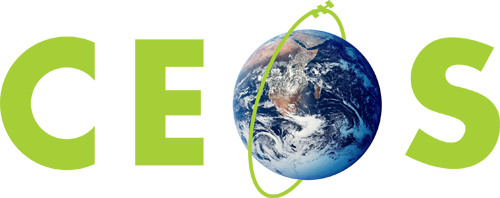 Committee on Earth Observation Satellites
Extension of ARD concept to Atmosphere and Oceans
SIT-TW
Session 2: Item 1
Frascati, Italy
12 September 2017
Objective
To inform discussion of the “why”, “how”, and “who” of generalizing CEOS’ Analysis Ready Data efforts beyond Land to Atmosphere and Oceans. I.e.:

What is the argument for extending the work to other domains? If ARD is to be broadened then we should be clear on why.

If ARD is to be generalised, how  would we go about it – what are the broad steps and strategies?

Who would lead the components of the work? Which CEOS instruments would endorse, lead and contribute to the work?
2
Why do it? What are the arguments for extending ARD to other domains?
ARD is a key element of future data architectures (FDA-AHT)
Analysis Ready Data: Preparation and distribution of trusted, calibrated, well documented data from multiple sensors in an analysis ready form for land, inland water, coastal and ocean applications -- from the draft report, V0.9
The key elements of this argument seem to be:
Much greater exploitation of EO data, (also, exploitation of much more EO data), is essential to the success of EO programs. To deliver real benefits the data must be richly exploited in ways that cannot be foreseen.
Future data architectures are needed that make this greater exploitation possible. 
A key element of such architectures is that they have direct access to data – at a machine-to-machine level. The data must be Analysis Ready
In addition, adding new data types will strengthen CEOS ARD efforts as a whole, bringing greater effort and expertise to the work, mainly by aligning the efforts of more CEOS agencies.
3
How to do it? What are the key steps and strategies? Some thoughts:
NO CHANGE is required or desirable to the core principles, that is, ARD are:
Measurements of physical properties  (i.e., radiometric and other calibrations are needed)
Of the Land, Water or Atmosphere 
Taken at known locations (geolocation corrections)
Of known quality (pixel quality flags)
With known methods lineage (general metadata)
Seek Plenary endorsement to investigate broadening the ARD work to Oceans and Atmosphere
Expand the CARD ecosystem to include CARD4L, CARD4A, CARD4O
Generalise the CARD4L definition statement to be inclusive, e.g.,
Supersede “CARD4L” with “CARD”
Identify new Product Families, eg., Sea Surface Temperature
Develop new Product Family Specifications for Ocean and Atmosphere datasets
Progress the Assessment and Accreditation elements of the framework as a whole, rather than just for Land.

CARD will become a ubiquitous element of CEOS’ work – appearing everywhere
4
Who?
Some roles and who would fill them
Endorse the approach:
Principals – Plenary decision.  

Monitor and guide the implementation as an on-going function:
SIT – standing item on meeting agendas

Lead the further implementation and development: 
(of the ARD Strategy and Framework, working across CEOS thematic teams, and Manage the expanded framework (initially))
CARD  sub-team of  the FDA-AHT 
Revisit the role and membership of FDA to ensure that it has the appropriate mandate and capability.
Expect this team to be needed until the CARD framework is mature (3-4 years).
5
Who?
Some roles and who would fill them
Implement the framework – developing PFS and proposing ARD datasets 
Atmospheric Composition (AC-VC); Land Surface Imaging (LSI-VC); Ocean Colour Radiometry (OCR-VC); Ocean Surface Topography (OST-VC); Ocean Surface Vector Wind (OSVW-VC); Precipitation (P-VC); Sea Surface Temperature (SST-VC); 
WGISS – e.g., technical elements such as standardisation for machine to machine interoperability
WGCV – e.g., supporting the assessment framework
Support the framework technically through demonstration and tools, such as a list of PFS and compliant datasets
CEOS-SEO
6
Conclusion:
The Workshop should:
Discuss the points put forward, and
Endorse further work to broaden CEOS’ work beyond CARD4L, with initial leadership from LSI-VC, OR 
Endorse an approach to Plenary to agree to look into the possibility of a broader CEOS ARD strategy.
7